এই স্লাইডটি সন্মানিত শিক্ষকবৃন্দের জন্য
স্লাইডটি হাইড করে রাখা হয়েছে। F-5 চেপে শুরু করলে 
হাইড স্লাইডগুলো দেখা যাবে না। এই পাঠটি শ্রেনিকক্ষে উপস্থাপনের সময় প্রয়োজনীয় পরামর্শ প্রতিটি স্লাইডের নীচে নোট আকারে সংযোজন করা হয়েছে। শ্রেণিতে কনটেন্টটি দ্বারা পাঠ উপস্থাপনের পূর্বে পাঠ্য বইয়ের নির্ধারিত পাঠের সাথে মিলিয়ে নিতে এবং কাজের/সমস্যার সমাধান শ্রেণিতে উপস্থাপনের আগে তৈরি করে নিতে সবিনয় অনুরোধ করা হল।
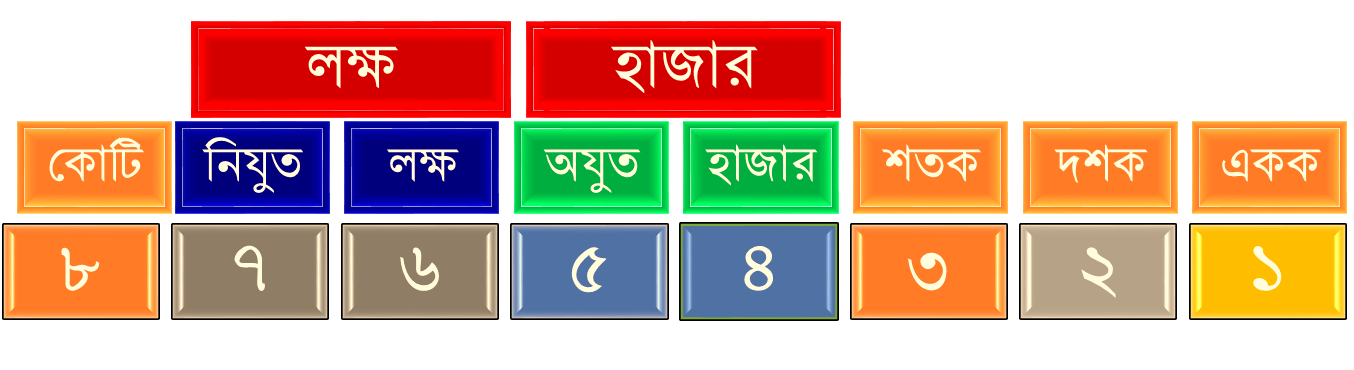 স্বাগতম
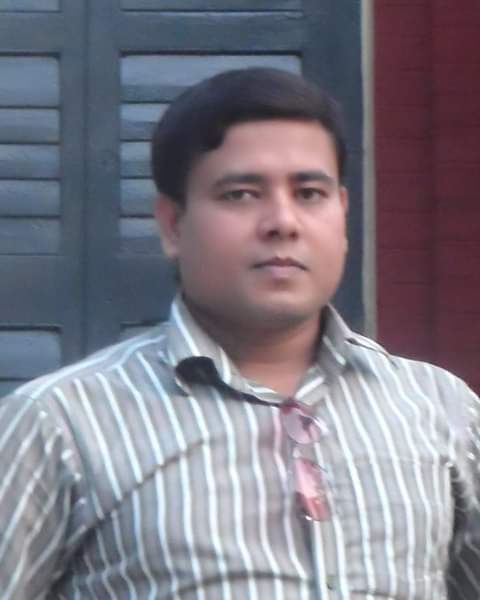 পাঠ পরিচিতি
শ্রেণি- ৬ষ্ঠ    
অধ্যায়-১ম 
বিষয়: গণিত  
সময়ঃ ৪0মিনিট  
তারিখঃ১৯/০১/২০২০ইং
শিক্ষক পরিচিতি  
মোঃ সাইফুল ইসলাম সাইফ
সহকারি শিক্ষক (গণিত)
সারমারা নাছির উদ্দিন উচ্চ বিদ্যালয় 
বকশীগঞ্জ, জামালপুর
 মোবাইলঃ ০১৭২২-৭০৩৭২৭ 
 ইমেইলঃ saifulislambtt16@gmail.com
নিচের চিত্র গূলো লক্ষ্য করঃ
১ টি ত্রিভূজ
২ টি ত্রিভূজ
৩ টি ত্রিভূজ
৪ টি ত্রিভূজ
৫  টি ত্রিভূজ
নিচের চিত্র গূলো গণনা করে উত্তর দাও
৫
৭
১০
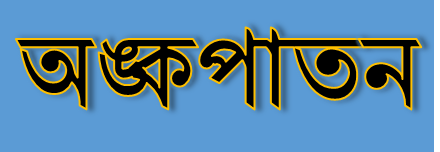 শিখনফল
এই পাঠ শেষে শিক্ষার্থীরা ---------- 
১। অঙ্কপাতন কি তা বলতে পারবে ।
২। অঙ্কপাতন ও সংখ্যার মধ্যে পার্থক্য নির্ণয় করতে পারবে । 
৩ । সংখ্যার সার্থক অঙ্কগুলির স্থানীয় মান নির্ণয় করতে পারবে । 
৪। দেশীয় ও আন্তর্জাতিক পদ্ধতিতে সংখ্যা কথায় ও অঙ্কে   প্রকাশ করতে পারবে । 
৫।দেশীয় ও আন্তর্জাতিক পদ্ধতির মধ্যে সম্পর্ক ও পার্থক্য নির্ণয়  পারবে ।
নিচের প্রত্যেক সারির  বস্তুগুলো গণনা করঃ
1
০,১,২,৩,৪,৫,৬,৭,৮,৯ এই গুলো হল অংক
2
3
4
5
শূন্য বাদে সকল সংখ্যাই হল স্বাভাবিক সংখ্যা  ও স্বার্থক অংক
6
7
8
9
0
সংখ্যা লেখায় ব্যবহৃত প্রতীক কে অঙ্ক  পাতন বলে ।
৪৫৬
৪এর স্থানীয় মান
৫এর স্থানীয় মান
৬এর স্থানীয় মান
৬
১০০৪
১০৫
১০০স্বকীয়মান=৪০০
স্বকীয়মান
=৬
১০স্বকীয়মান
=৫০
৪০০+৫০+৬=৪৫৬
একক কাজঃ
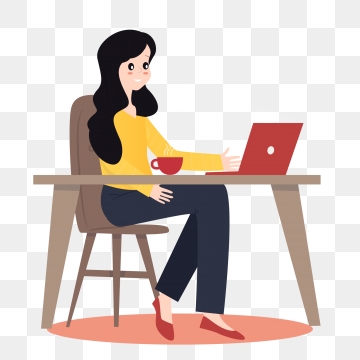 ৪৬৯৮৬০৩  সংখ্যাটির অঙ্ক গূলোর  স্থানীয় মান নির্ণয় কর ।
লক্ষ
হাজার
পয়তাল্লিশ  হাজার
ছয় শত আটাত্তুর
দেশীয় পদ্ধতিতে সংখ্যা পঠন
হাজার
অযুত
কোটি
নিযুত
একক
লক্ষ
শতক
দশক
৪
১
২
৩
৫
৬
৭
৮
এক কোটি
তেইশ  লক্ষ
একক কাজঃ
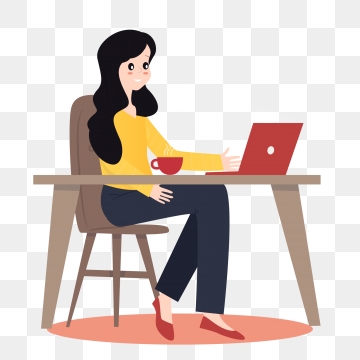 কথায় লিখঃ ৩৪৫৬৭৮, ৯৮০৭৬৫৪৬ ,২৩৪৫৬
অঙ্কে লিখঃ দশ কোটি আট  লক্ষ ত্রিশ  হাজার চার শত একুশ
অঙ্কে লিখঃ তিনশত  কোটি বার লক্ষ চল্লিশ হাজার দুই শত তের
আন্তর্জাতিক  পদ্ধতিতে সংখ্যা পঠন
বিলিয়ন
হাজার
শতক
দশক
একক
মিলিয়ন
১
২
৩
৪
৮
২
৭
৫
৪
৮
৭
৯
একশত তেইশ  বিলিয়ন
সাতশত চুয়ান্ন  হাজার
নয়শত সাতাশি
চারশত বিরাশি  মিলিয়ন
দেশীয় ও আন্তর্জাতিক গণনা পদ্ধতির মধ্যে পারস্পারিক সম্পর্ক
লক্ষ
অযুত
হাজার
দশক
একক
কোটি
নিযুত
শতক
একক
দশক
হাজার
শতক
মিলিয়ন
বিলিয়ন
২
৩
৯
৮
৭
৬
৫
৪
৩
২
৪
১
১বিলিয়ন = ১০০ কোটি
১মিলিয়ন = ১০ লক্ষ
একক কাজঃ
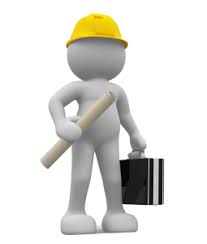 আন্তর্জাতিক পদ্ধতিতে কথায় লিখঃ 
১২৩৪৫৬৭৮৯০১২,  ৯৮৭৬৫৪৩২১০১২১
আন্তর্জাতিক পদ্ধতিতে অঙ্কে  লিখঃসাতশত তেইশ  বিলিয়ন চারশত একাশি   মিলিয়ন নয় শত চুয়ান্ন  হাজার আট শত চুয়ান্ন ।
দলীয় কাজ
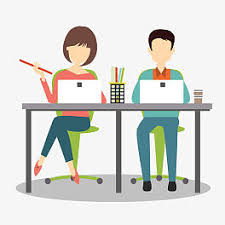 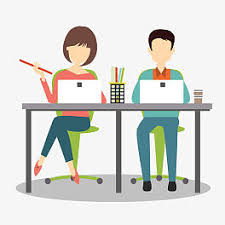 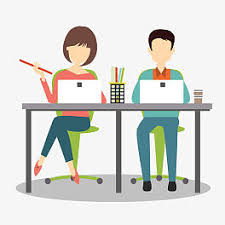 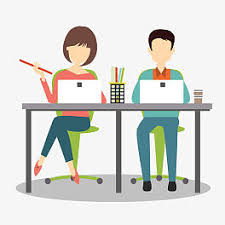 ১।  ত্রিশ মিলিয়ন কে লক্ষতে প্রকাশ করঃ 
২। ২৩৪ কোটিকে বিলিয়নে প্রকাশ করঃ 
৩। দেশীয় ও আন্তর্জাতিক পদ্ধতিতে  কথায় লিখঃ 
  ১২৩৪৫৬৭৮৯০, ৯০৮৭৬৫৪৩২১
মূল্যায়ন
১।  অঙ্কপাতন বলতে কী বুঝ ?
২। দেশীয় পদ্ধতিতে সংখ্যা একটি সংখ্যা  লিখ ।
৩ । আর্ন্তজাতিক পদ্ধতিতে একটি  সংখ্যা লিখ ।
৪ । একশত দশ মিলিয়নে কত লক্ষ ?
৫। তিন  শত মিলিয়নে কত বিলিয়ন ?
বাড়ির কাজ
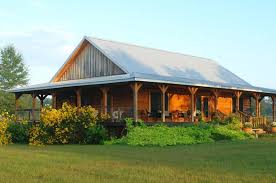 ২।৩,৭,৬,০,২,৮,৪,৫ একই অঙ্কে  একবার ব্যবহার করে বৃহত্তম ও ক্ষুদ্রতম সংখ্যা লিখ এবং দেশীয় ও  আন্তর্জাতিক পদ্ধতিতে কথায় লিখ ।
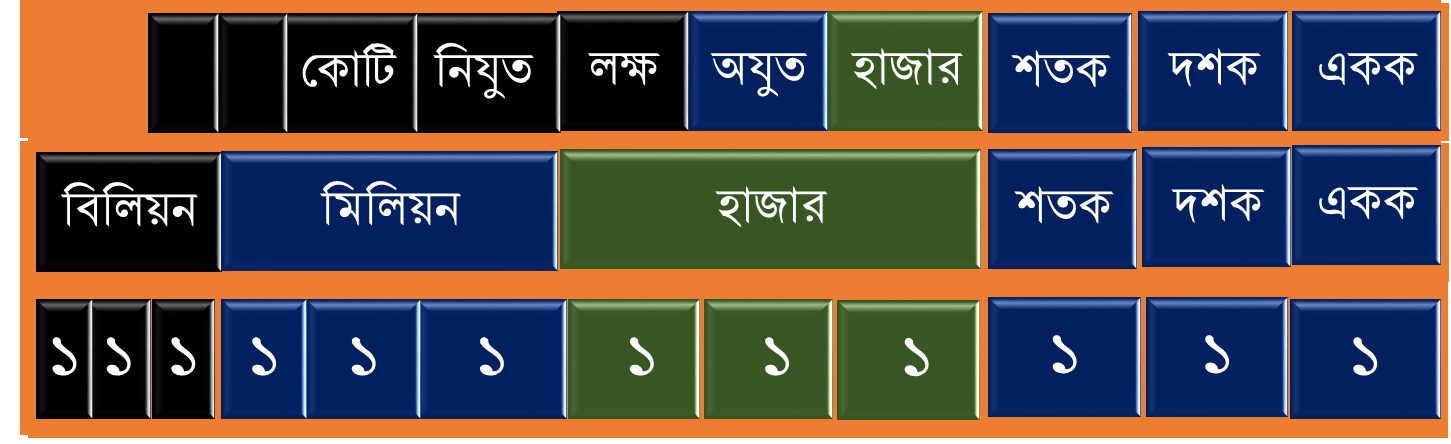 ধন্যবাদ